COVID-1930.11.2020
Altersgruppe 80+
COVID-19-Fälle nach Altersgruppen
COVID-19-Inzidenz nach Altersgruppen – 10 Jahresschritte
COVID-19-Fälle, Alter 80+, nach Geschlecht
COVID-19-Fälle, Alter 80+, hospitalisiert
COVID-19-Fälle, Alter 80+, verstorben
COVID-19-Fälle, 80+,  nach Einrichtung
COVID-19-Fälle, Alter 80+,  Exposition – wo?
COVID-19-Fälle, Alter 80+,  Infektionssetting
COVID-19-Fälle, Alter 80+, Nach Bundesländern
Wer hat es geschafft, den Trend bei allen, auch den 80+, zu knicken?
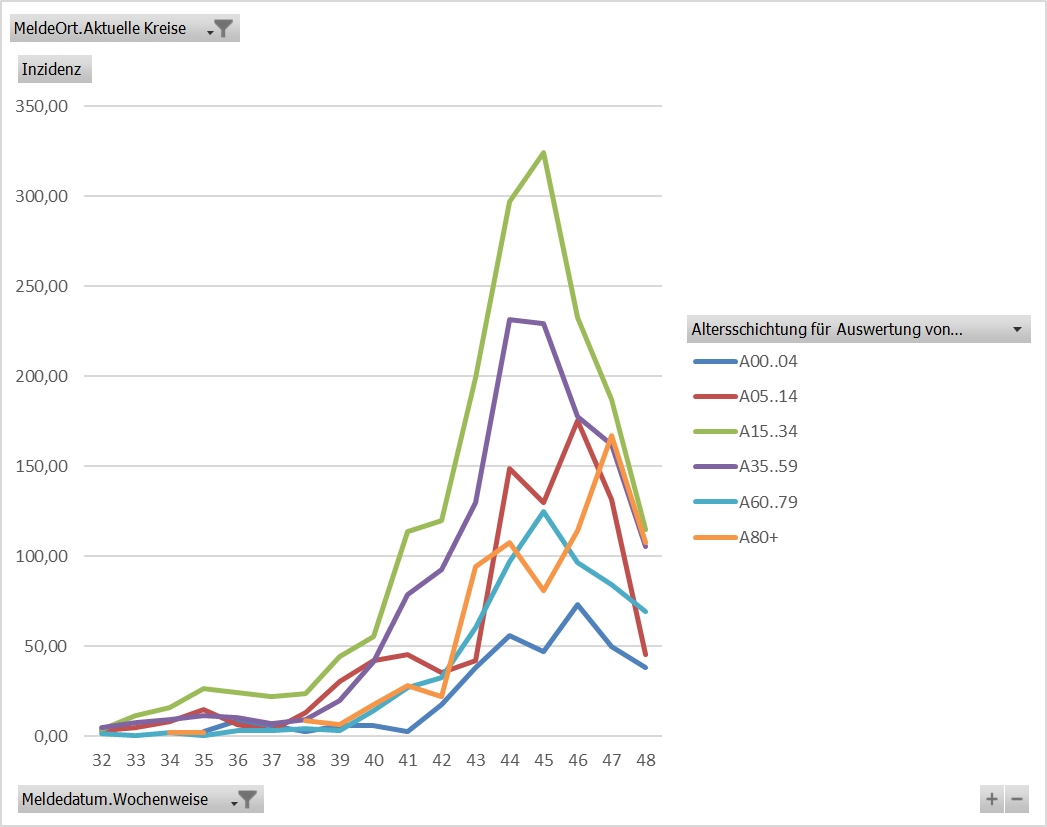 Saarland
Bremen
Wer hat es geschafft, den Trend bei allen, auch den den 80+, zu knicken?
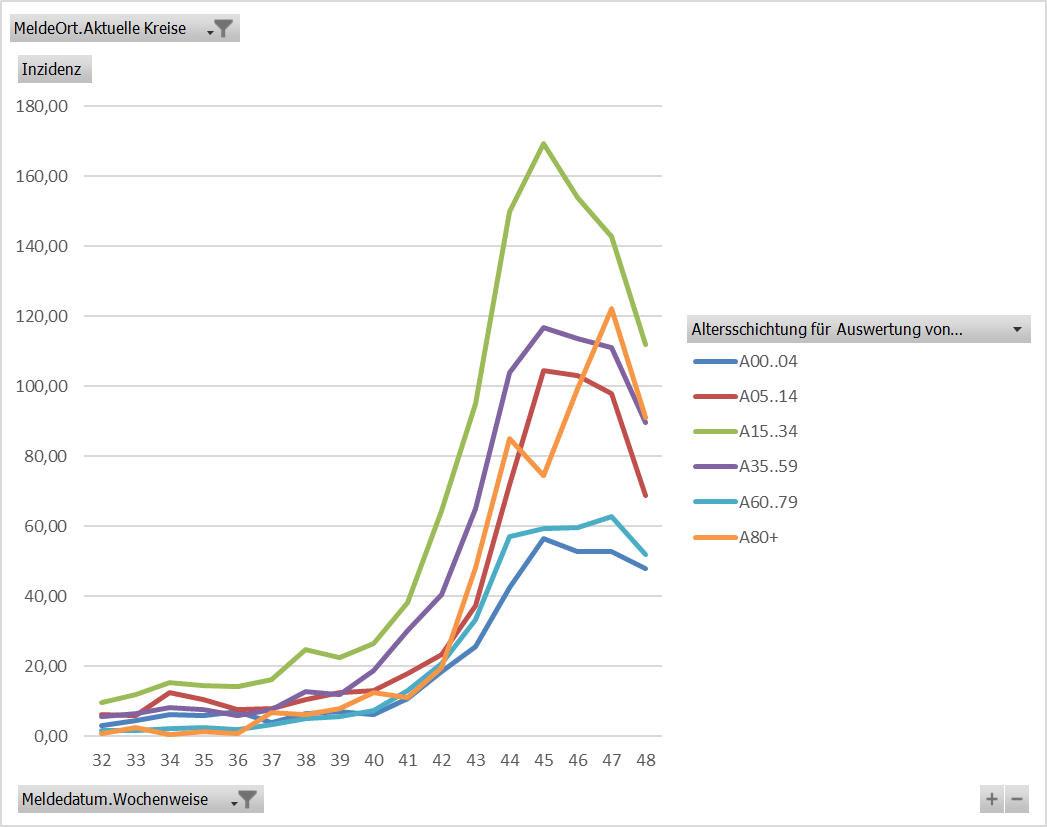 Hamburg
Niedersachsen
Wer hat es geschafft, den Trend bei den 80+ zu brechen?
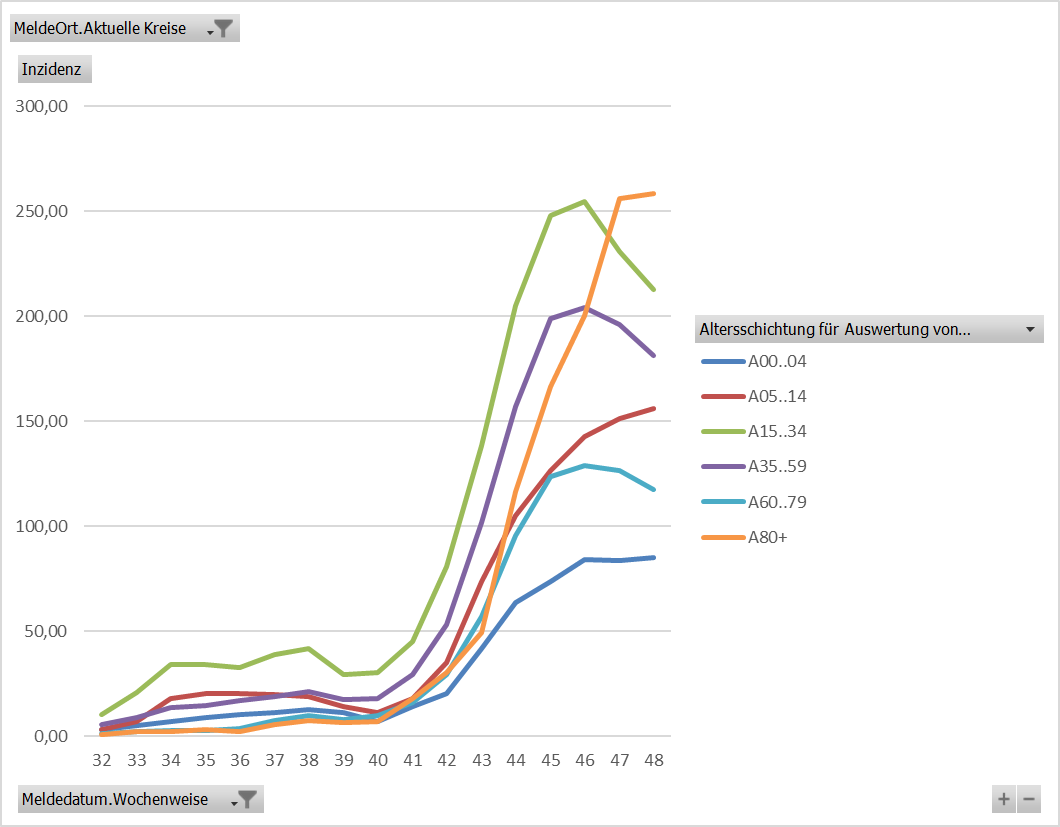 Baden-Württemberg
Bayern
Wer hat es geschafft, den Trend bei den 80+ zu brechen?
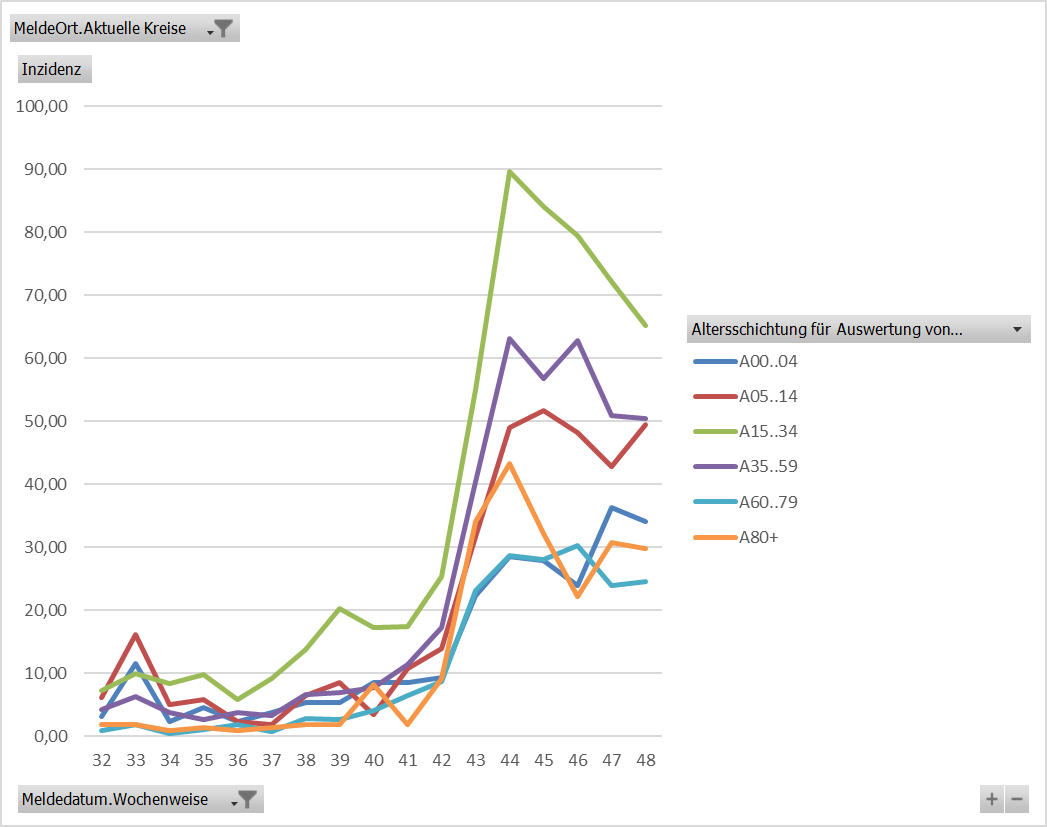 Schleswig Holstein
Hessen
Bei wem ist der Trend bei den 80+ noch ungebrochen?
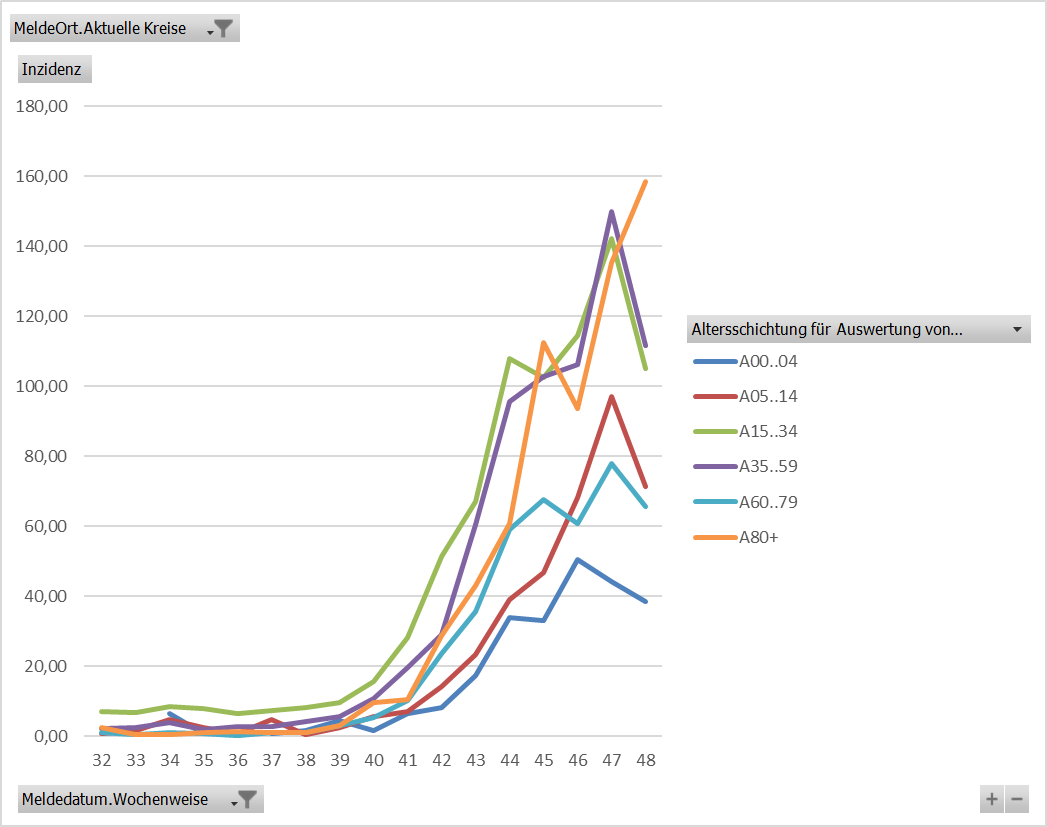 Berlin
Brandenburg
Bei wem ist der Trend bei den 80+ noch ungebrochen?
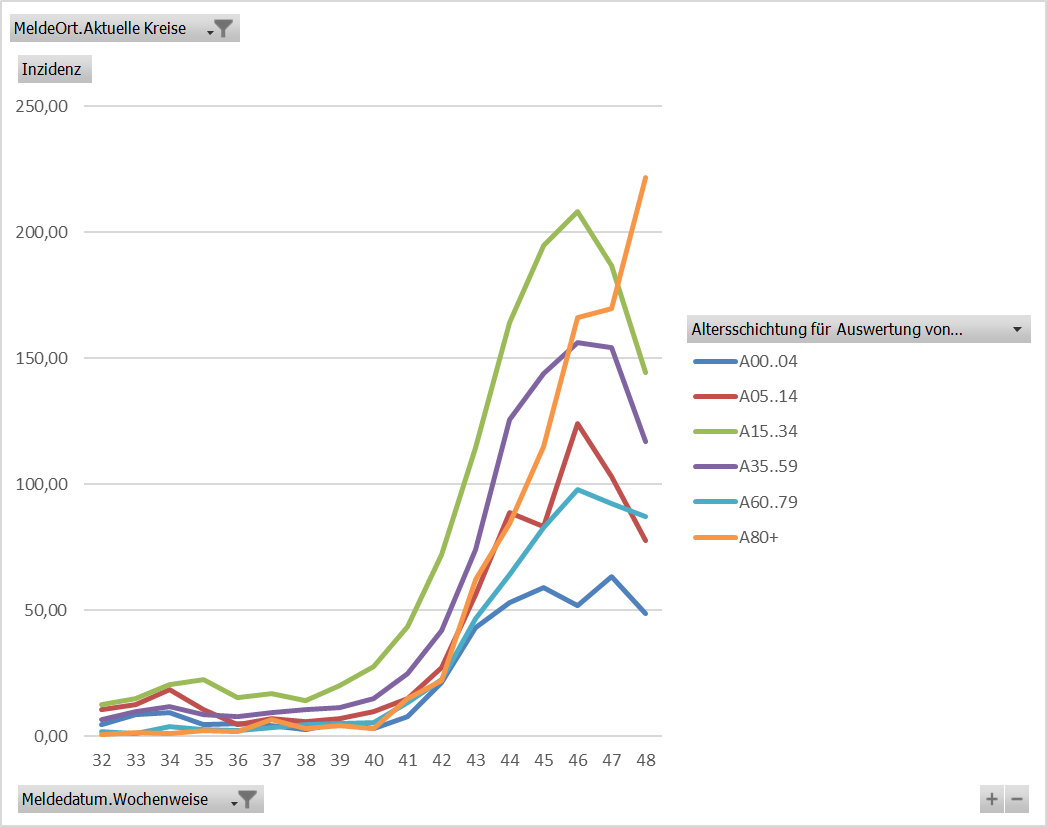 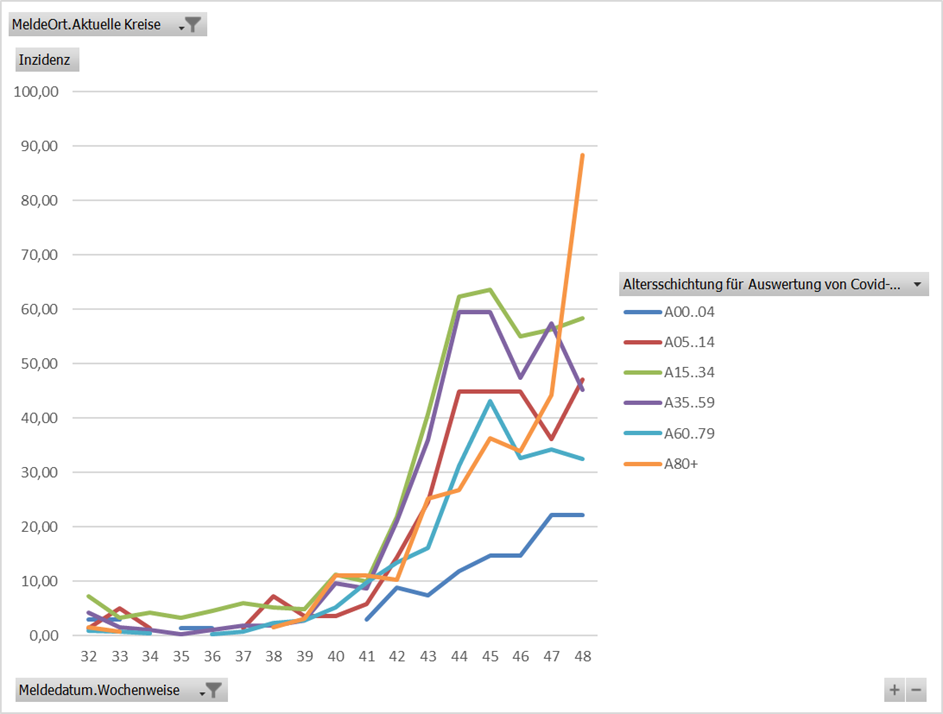 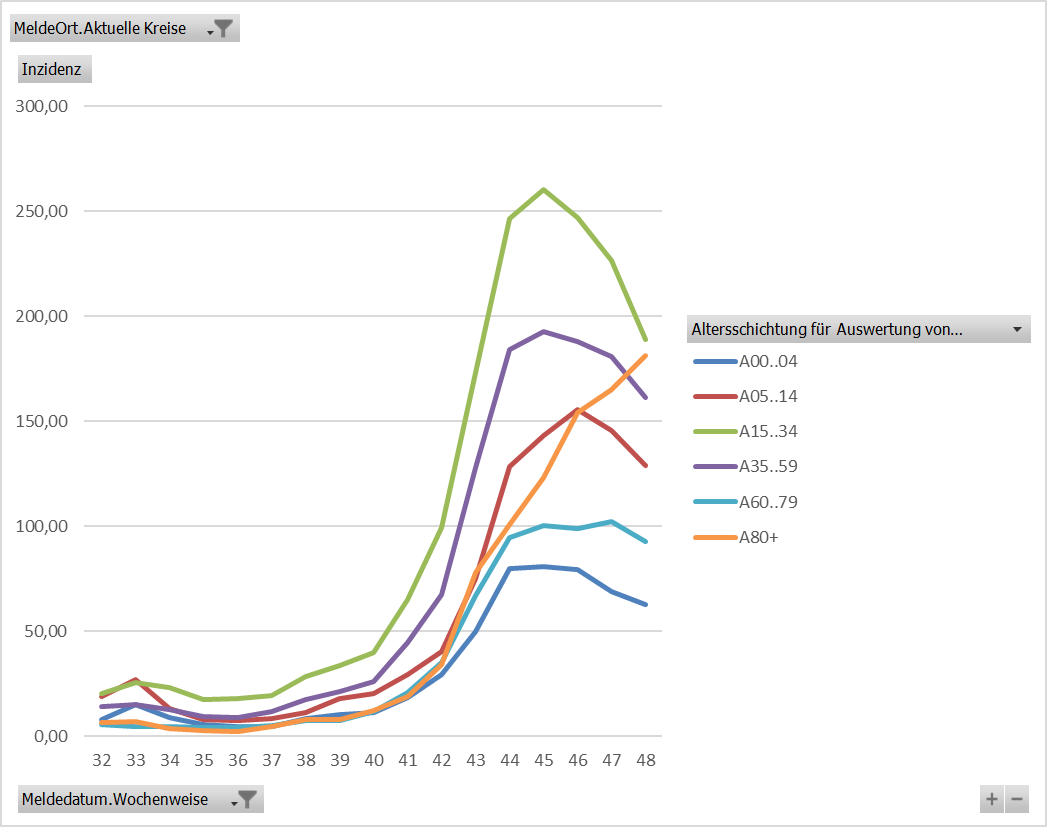 NRW
Rheinland-Pfalz
Mecklenburg-Vorpommern
Bei wem schießen die Zahlen insgesamt weiter nach oben?
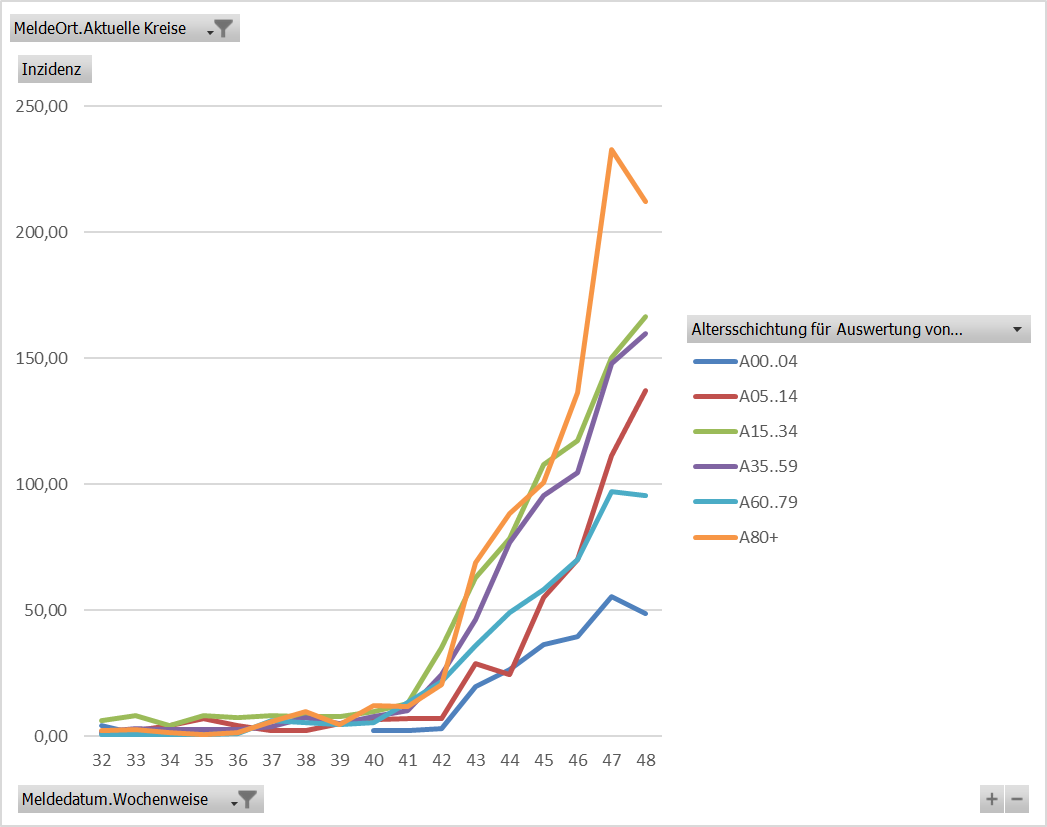 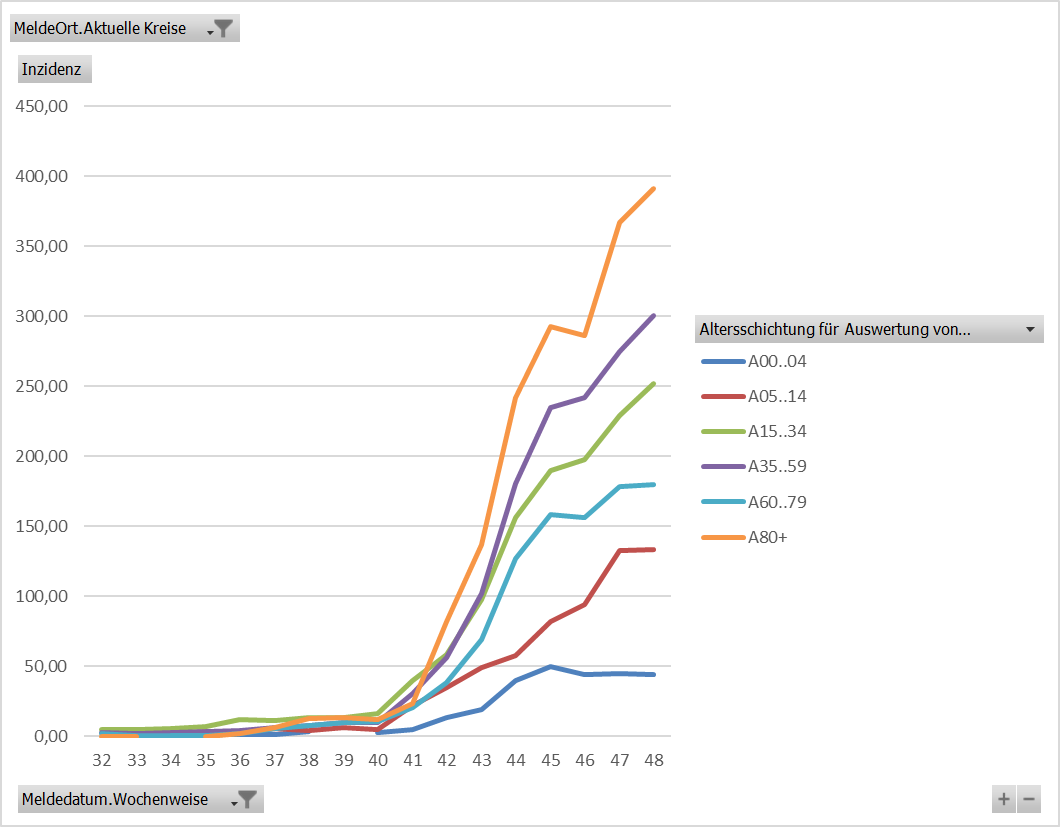 Sachsen
Thüringen
COVID-19-Fälle, ältere Altersgruppen - Sachsen
COVID-19-Fälle, 80+, Sachsen, nach Einrichtung